«День литературы»
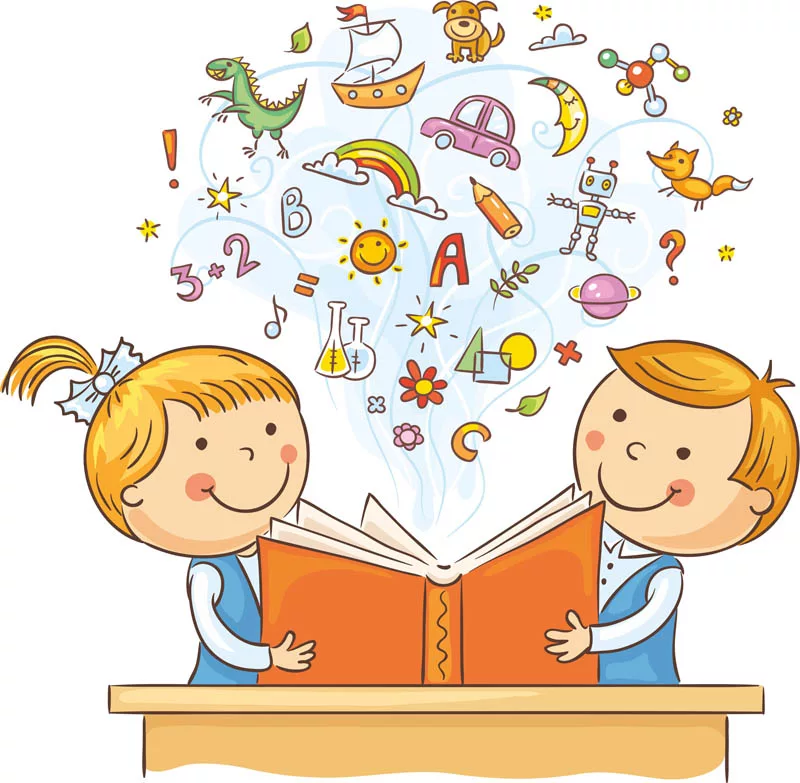 Творческий коллектив:
Голубева Ирина Викторовна, 
Морозова Елена Григорьевна -  воспитатели высшей квалификационной категории 
ГБДОУ детского сада № 30 Василеостровского района Санкт-Петербурга
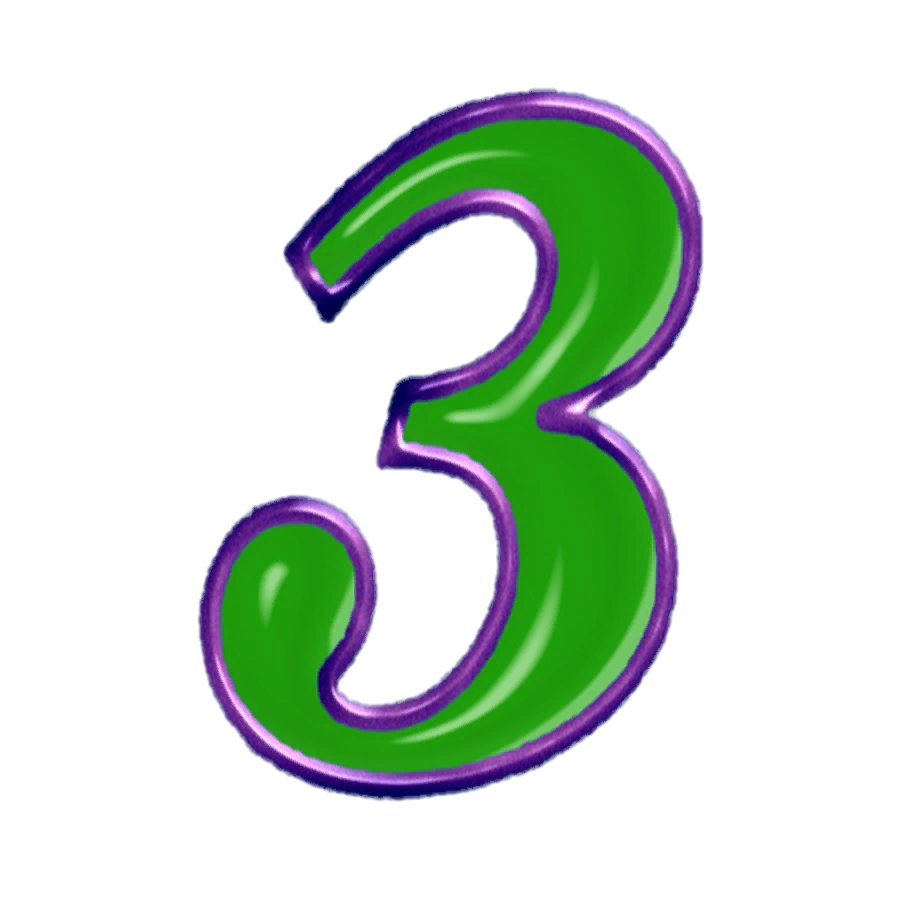 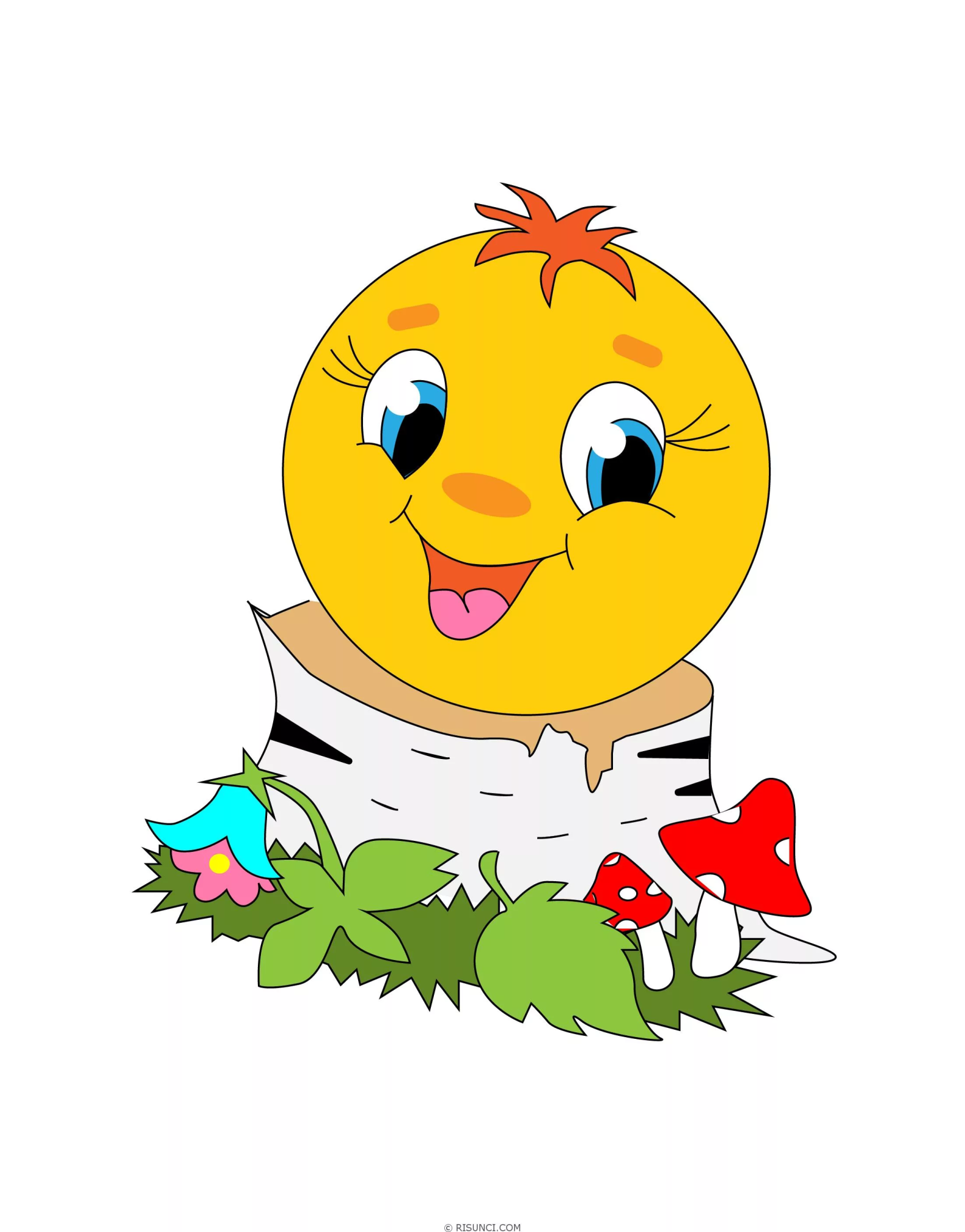 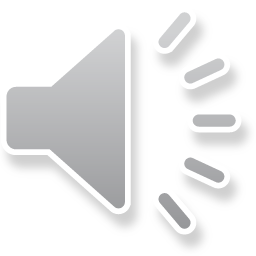 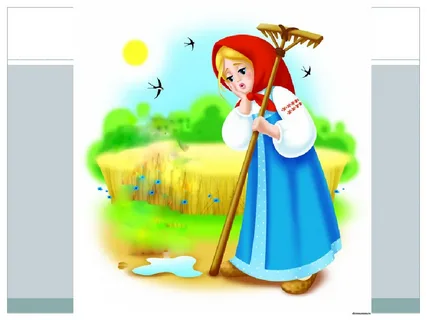 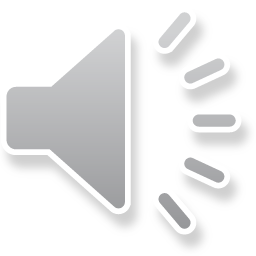 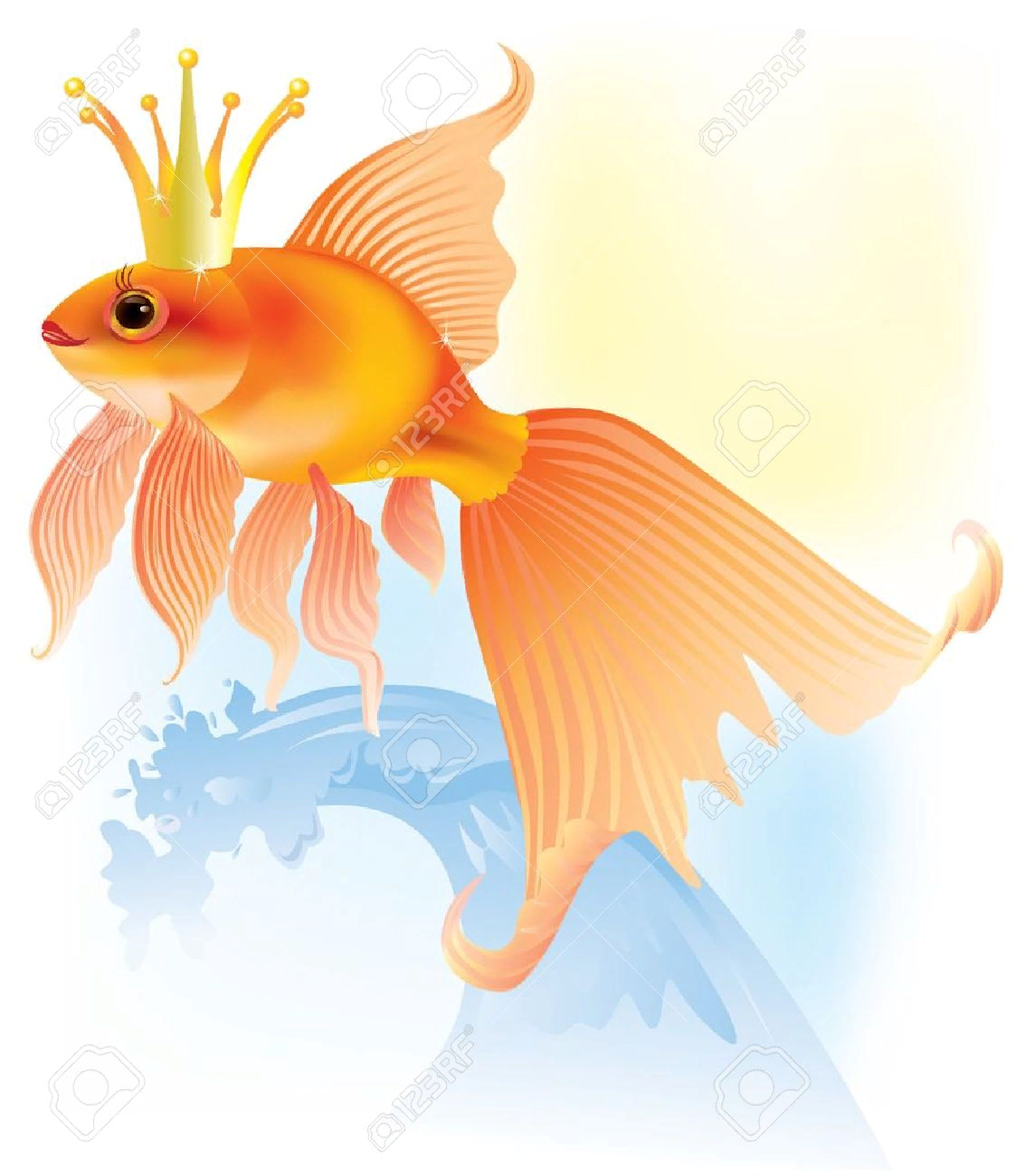 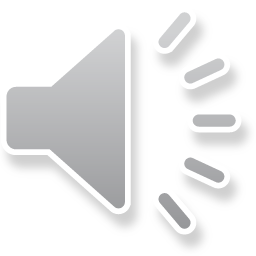 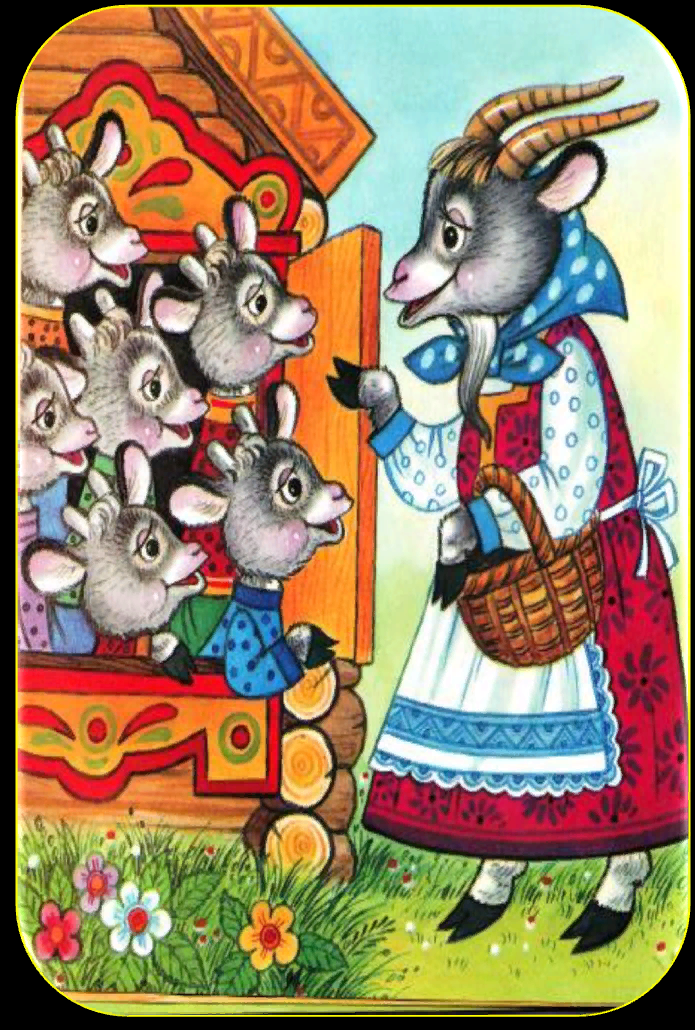 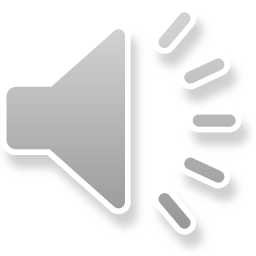 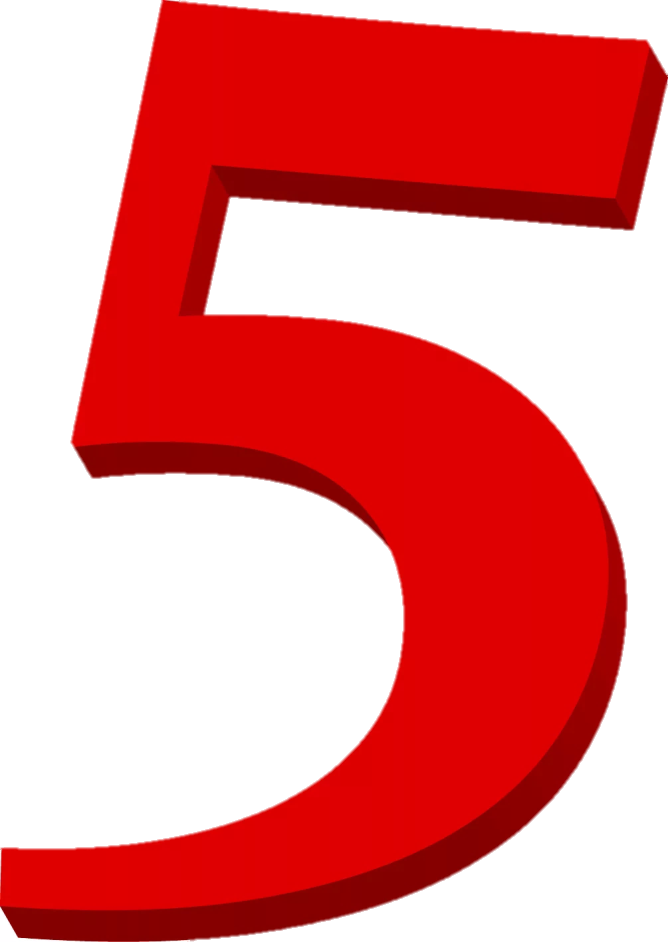 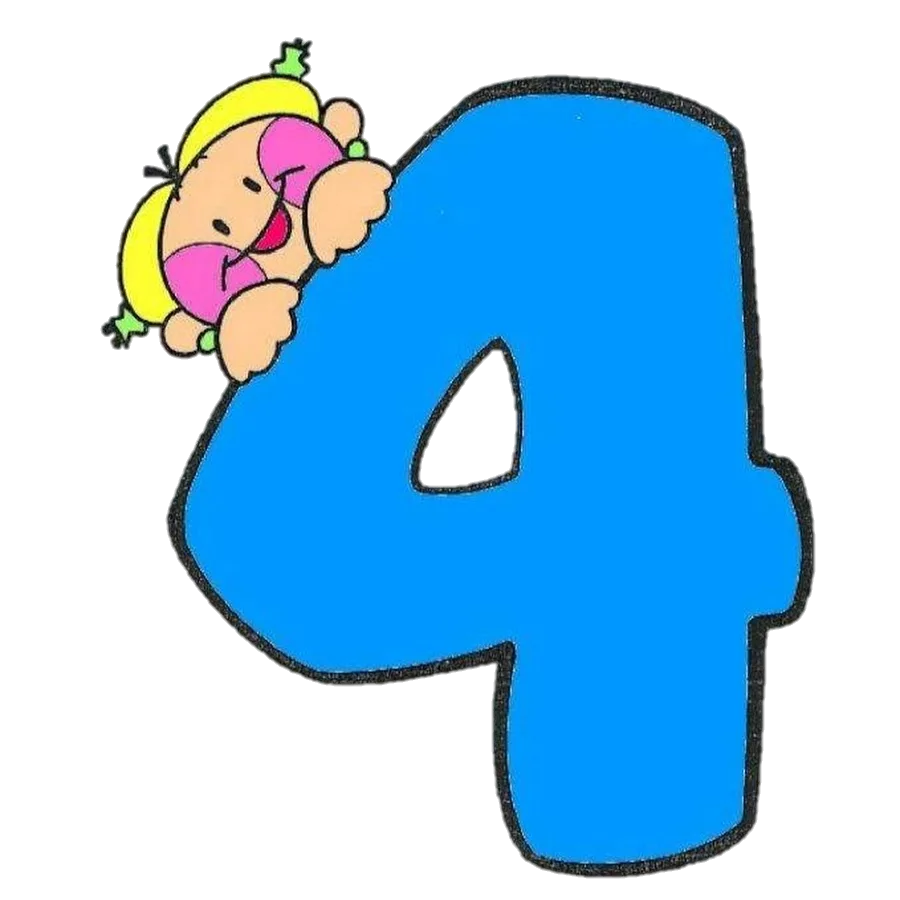 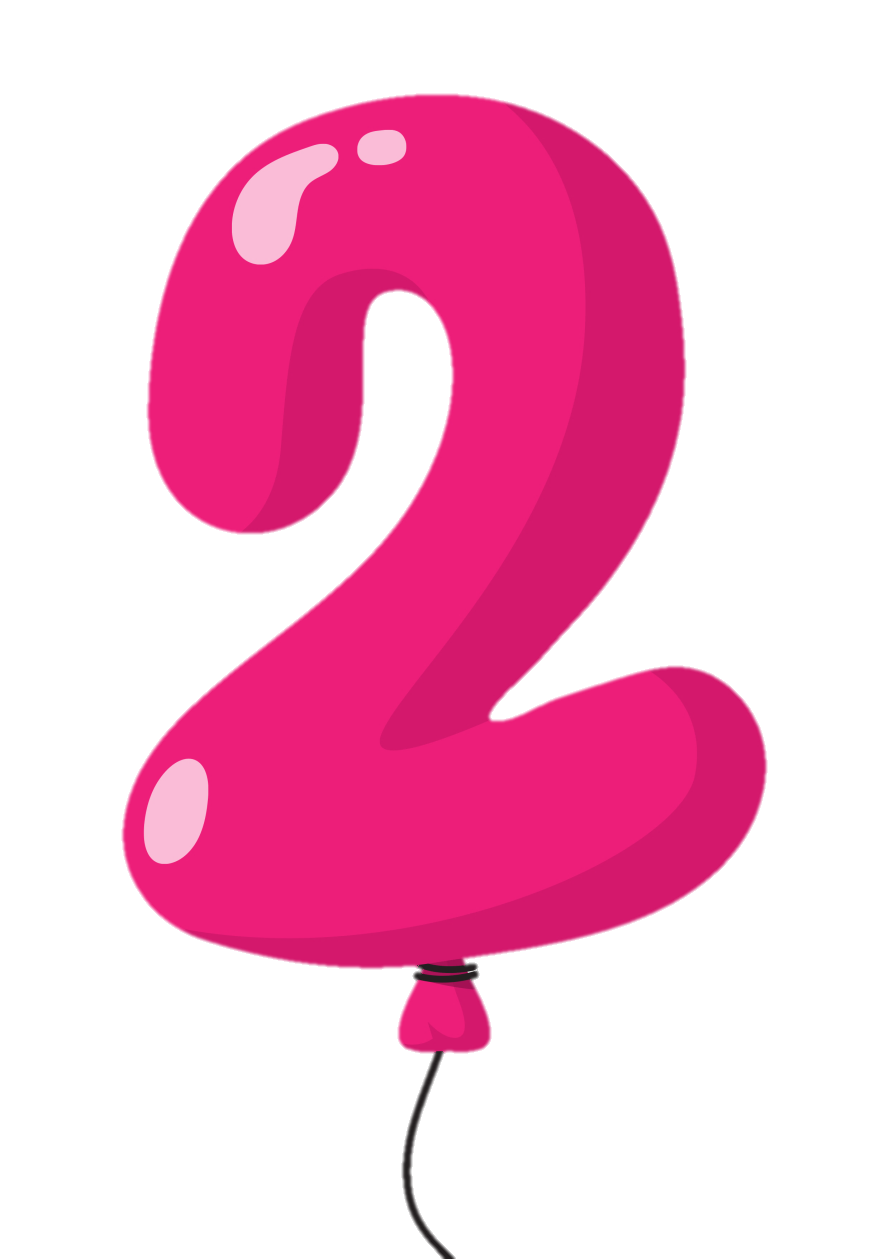 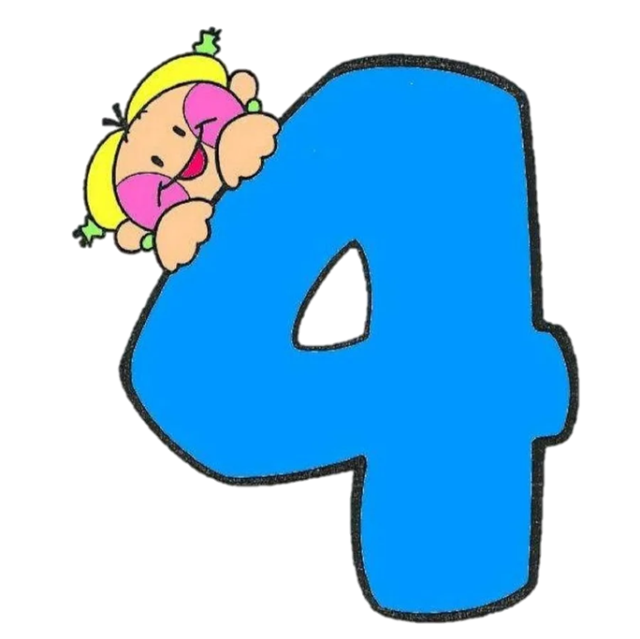 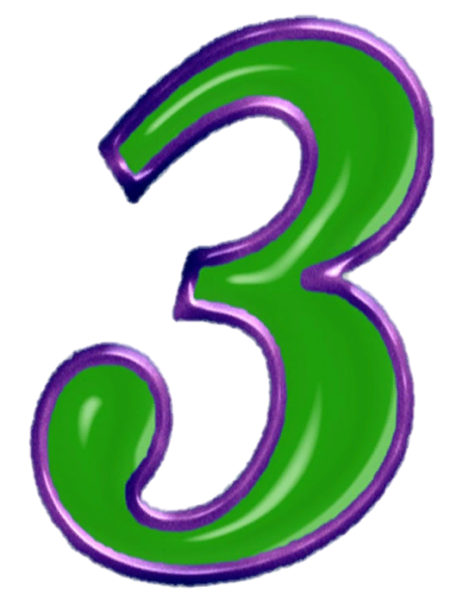 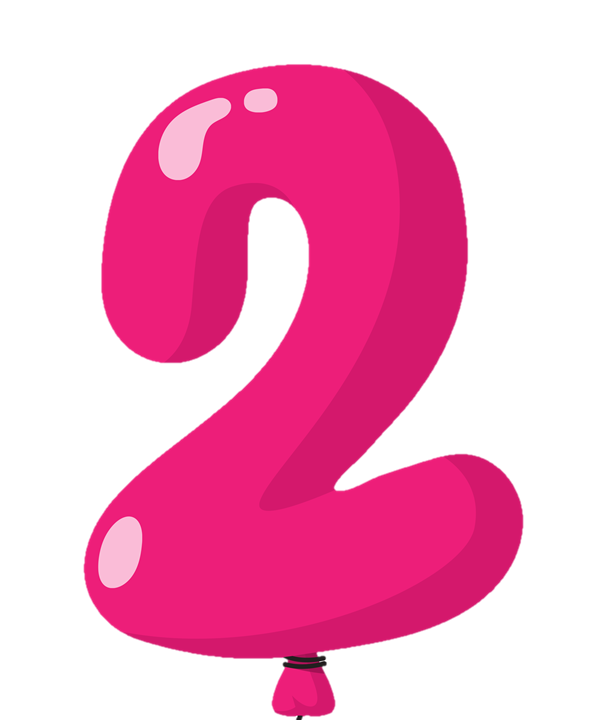 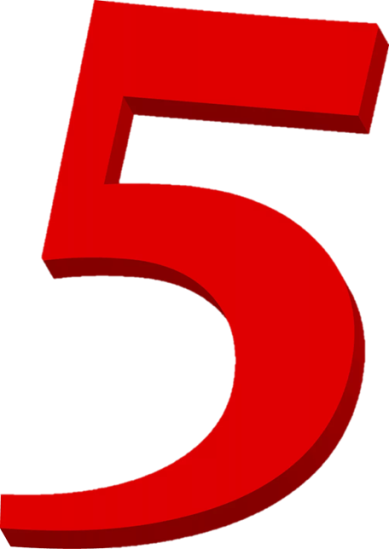